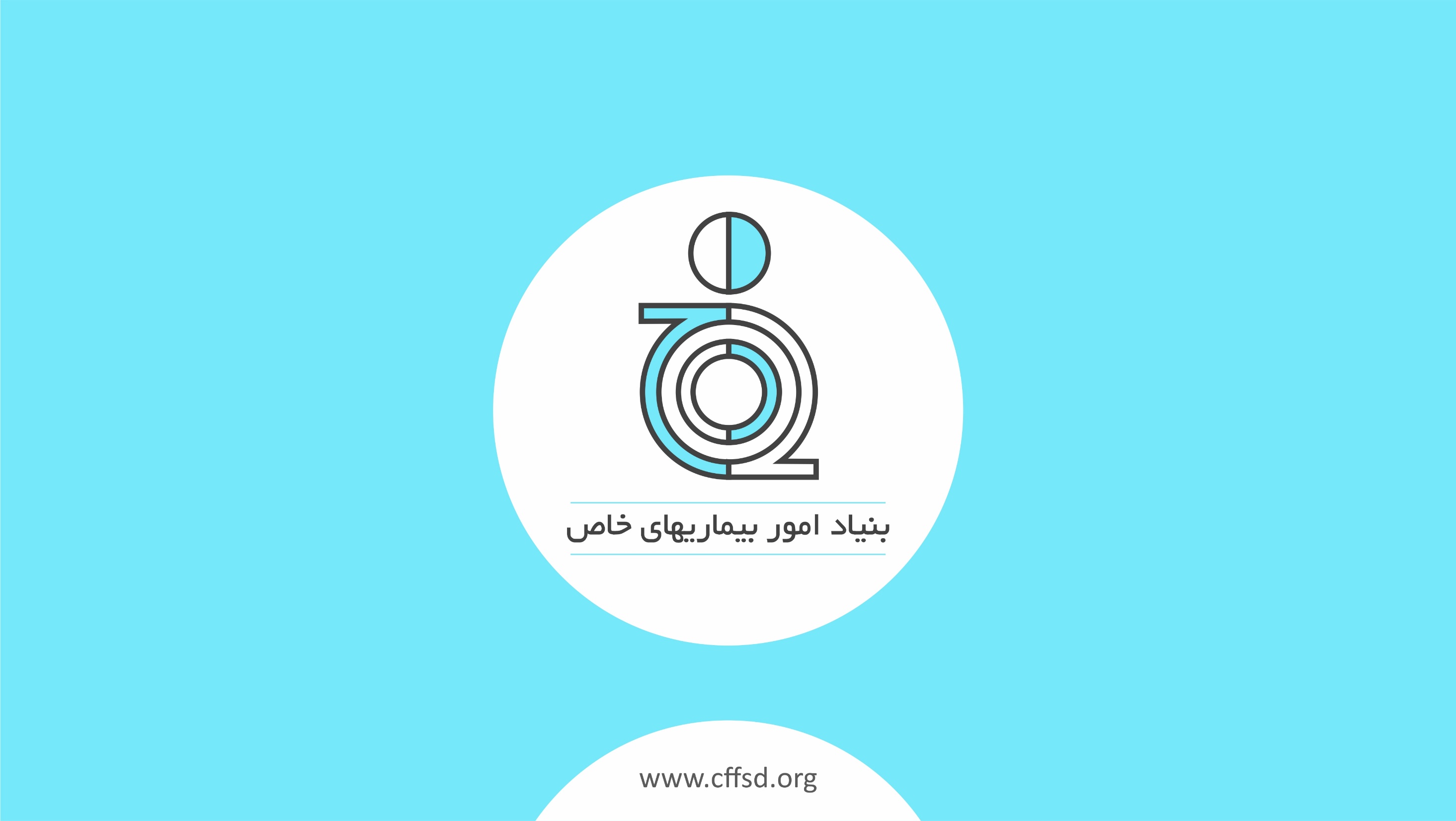 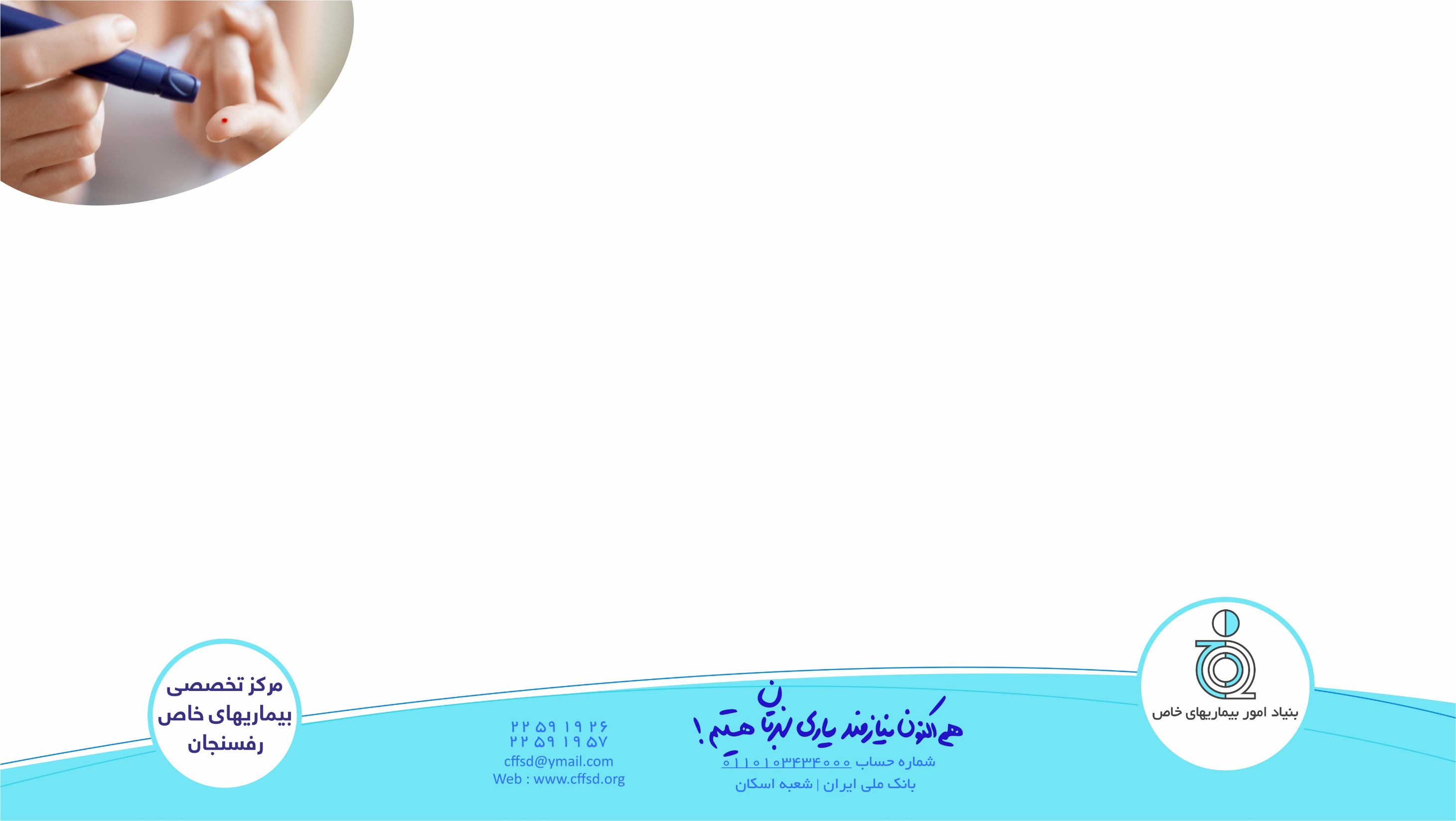 دیابت !
دیابت به علت کمبود انسولین یا کاهش عملکرد آن در بدن ایجاد می شود که وجه مشخصۀ آن افزایش غیرطبیعی قندخون و وجود قند در ادرار  است.
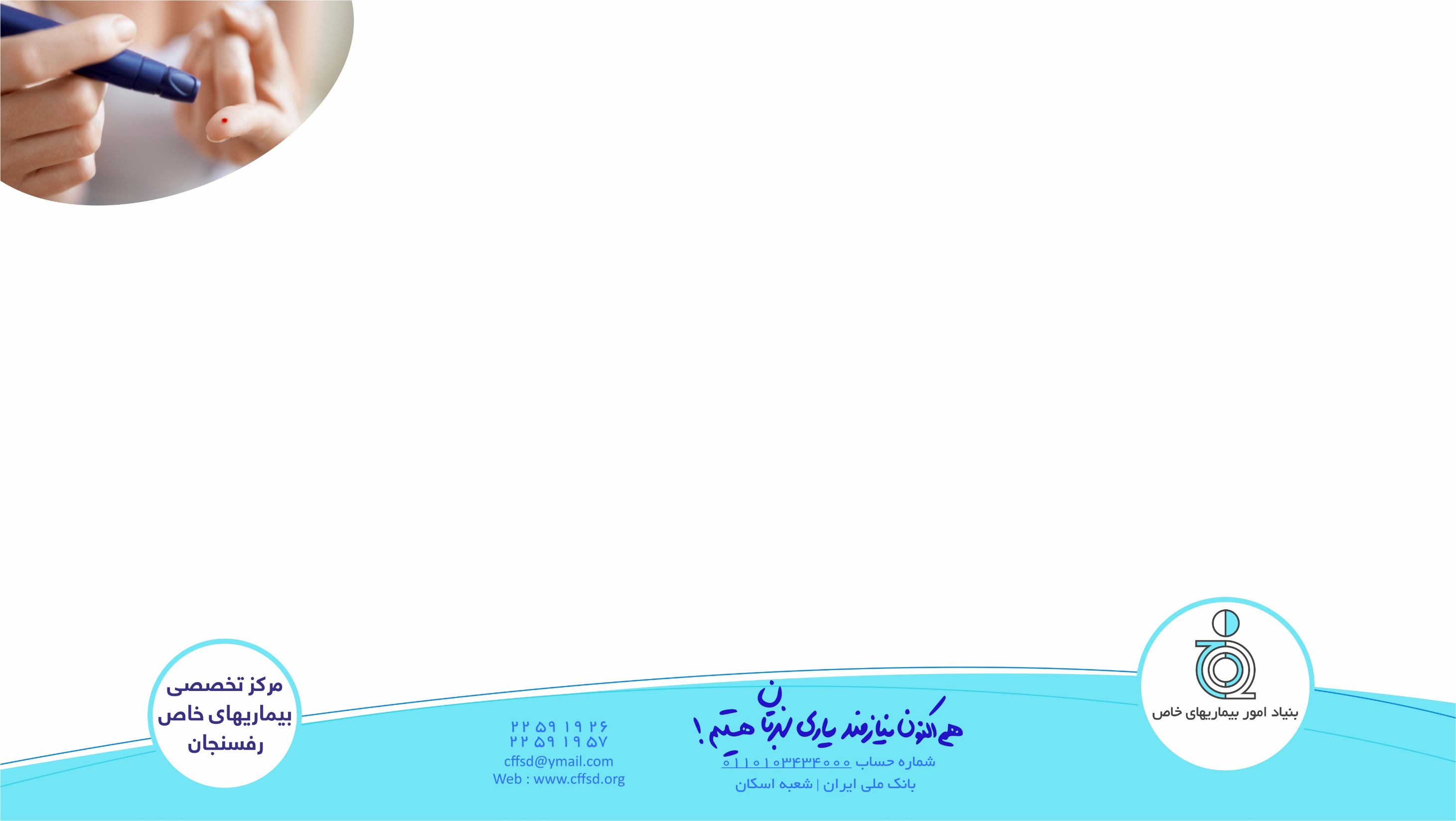 دیابت شایعترین علت نارسایی کلیه پیشرفته و دیالیز است و ازعلل شایع کوری در سنین میانسالی و قطع عضو می باشد.
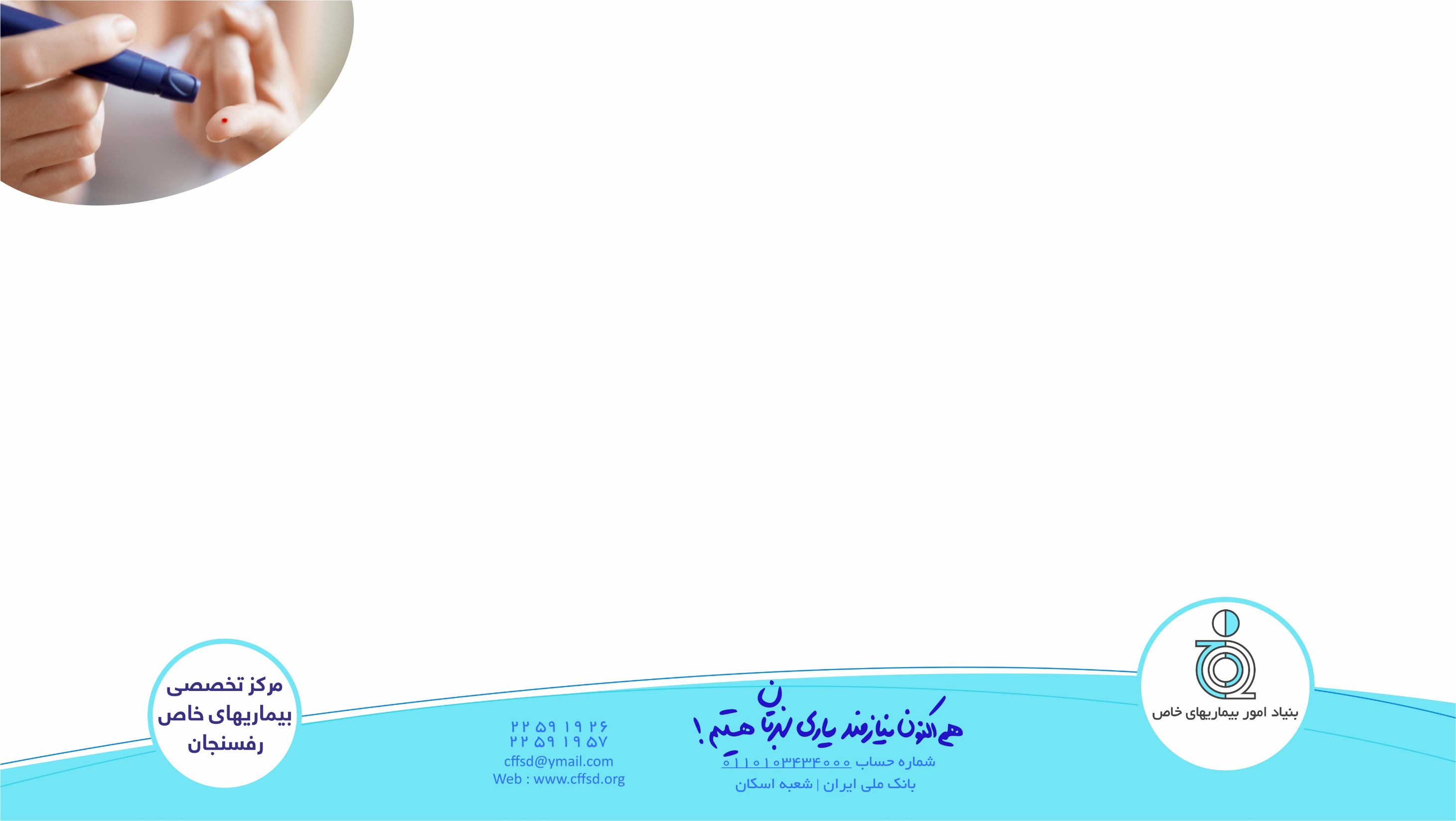 تشخیص دیابت
وجود علائم بالینی مطرح کننده دیابت به همراه نتایج آزمایشگاهی زیر:
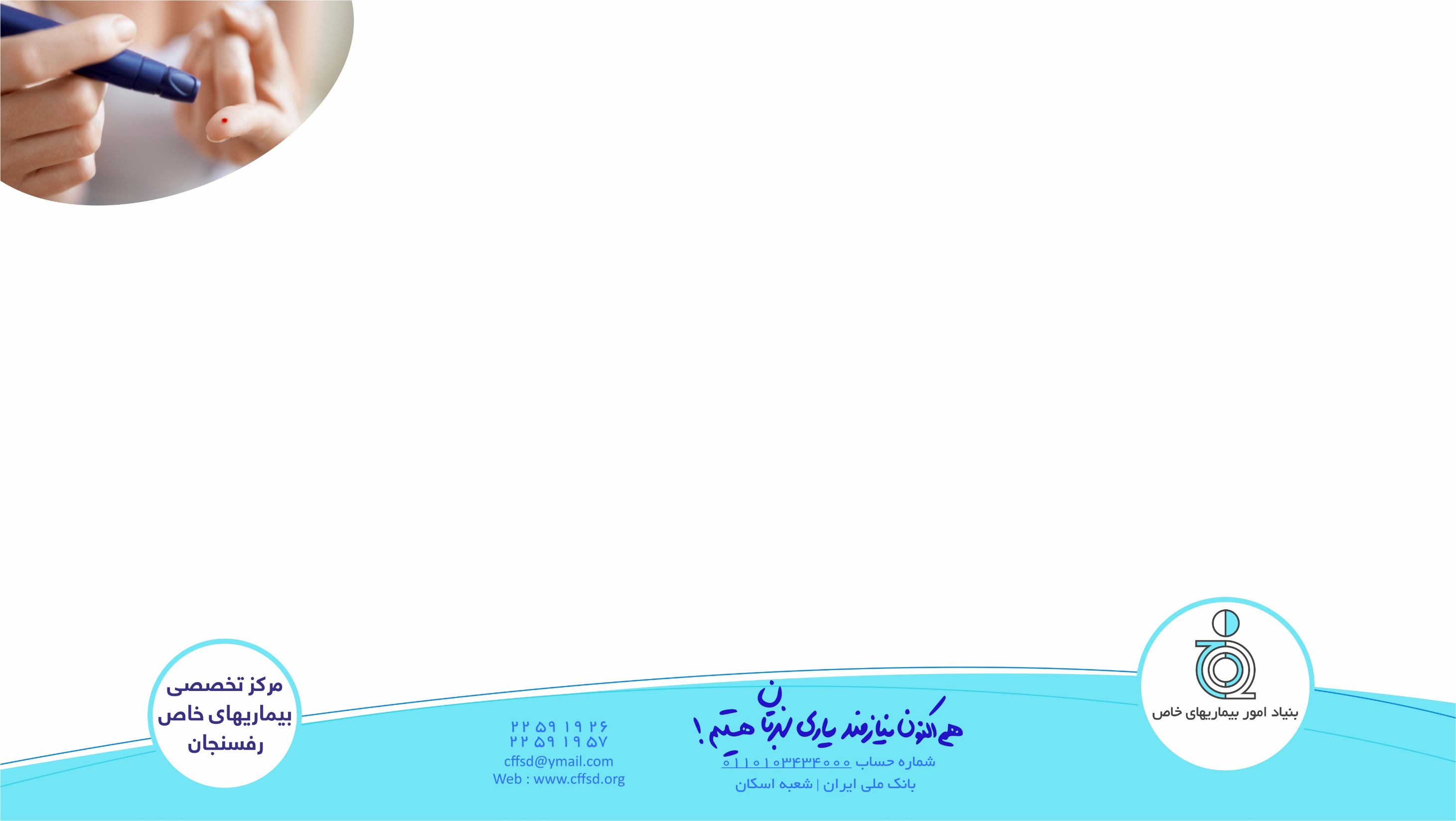 دیابت به علت کمبود انسولین یا کاهش عملکرد آن در بدن ایجاد می شود که وجه مشخصۀ آن افزایش غیرطبیعی قندخون و وجود قند در ادرار  است.
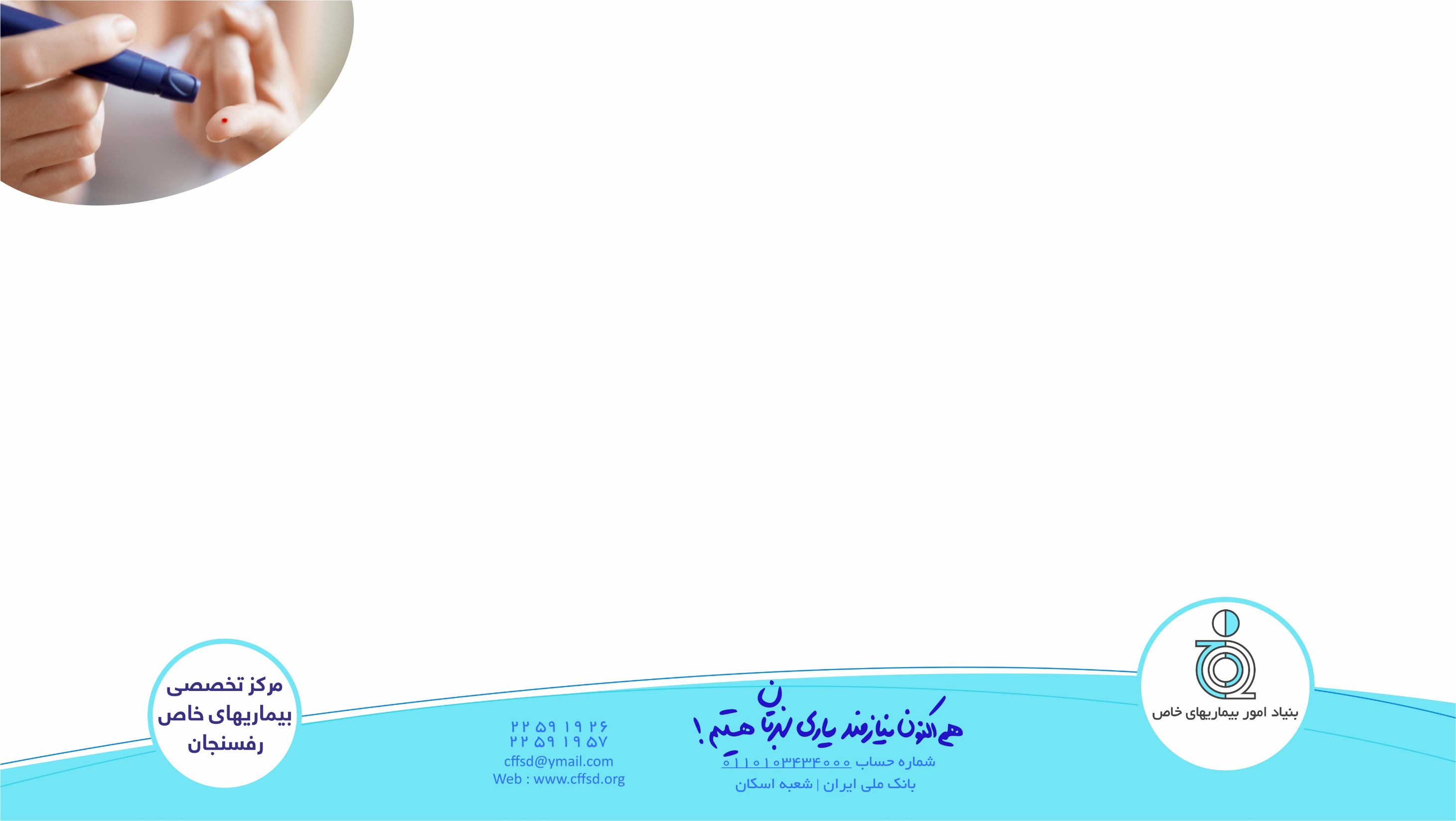 مرحله پیش دیابت
مرحله ای که میزان قند خون در حدی بالا نیست که جزء گروه دیابت قرار گیرند ولی بدن در معرض خطر عوارض ناشی از قند خون بالا می باشد که در اثر تحرک ناکافی و عادات غذایی ناسالم ایجاد می شود.
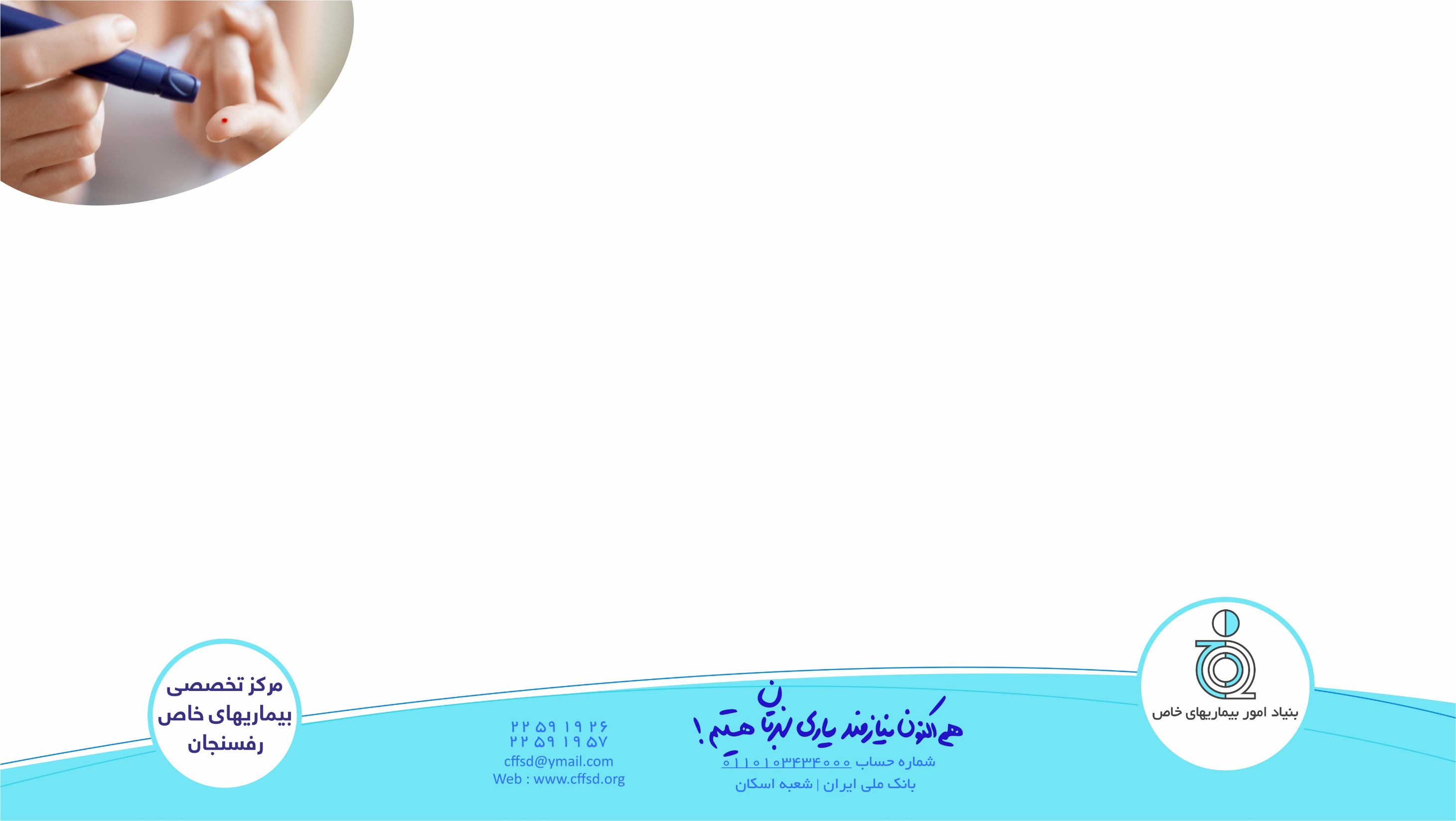 علائم دیابت !
پرنوشی و پر خوری
ضعف و خستگی
پر ادراری
تاری دید
استعداد ابتلا به عفونت ها
کاهش وزن ناگهانی
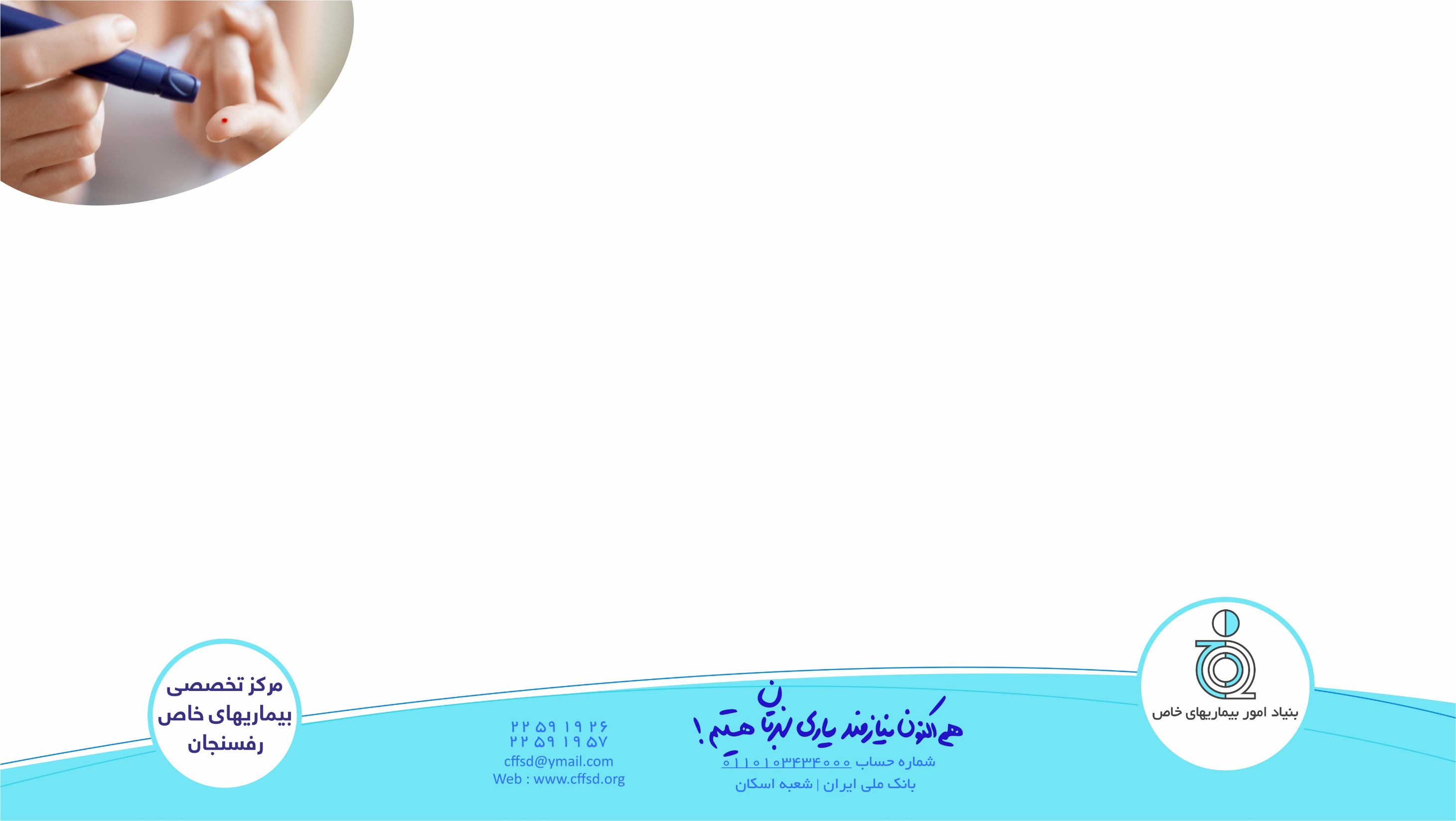 افراد در معرض خطر دیابت !
سابقۀ خانوادگی دیابت
فشار خون و چربی خون بالا
چاقی، بخصوص چاقی تنه ای  
سابقه دیابت در حاملگی
تحرک ناکافی 
 رژیم غذایی نا سالم
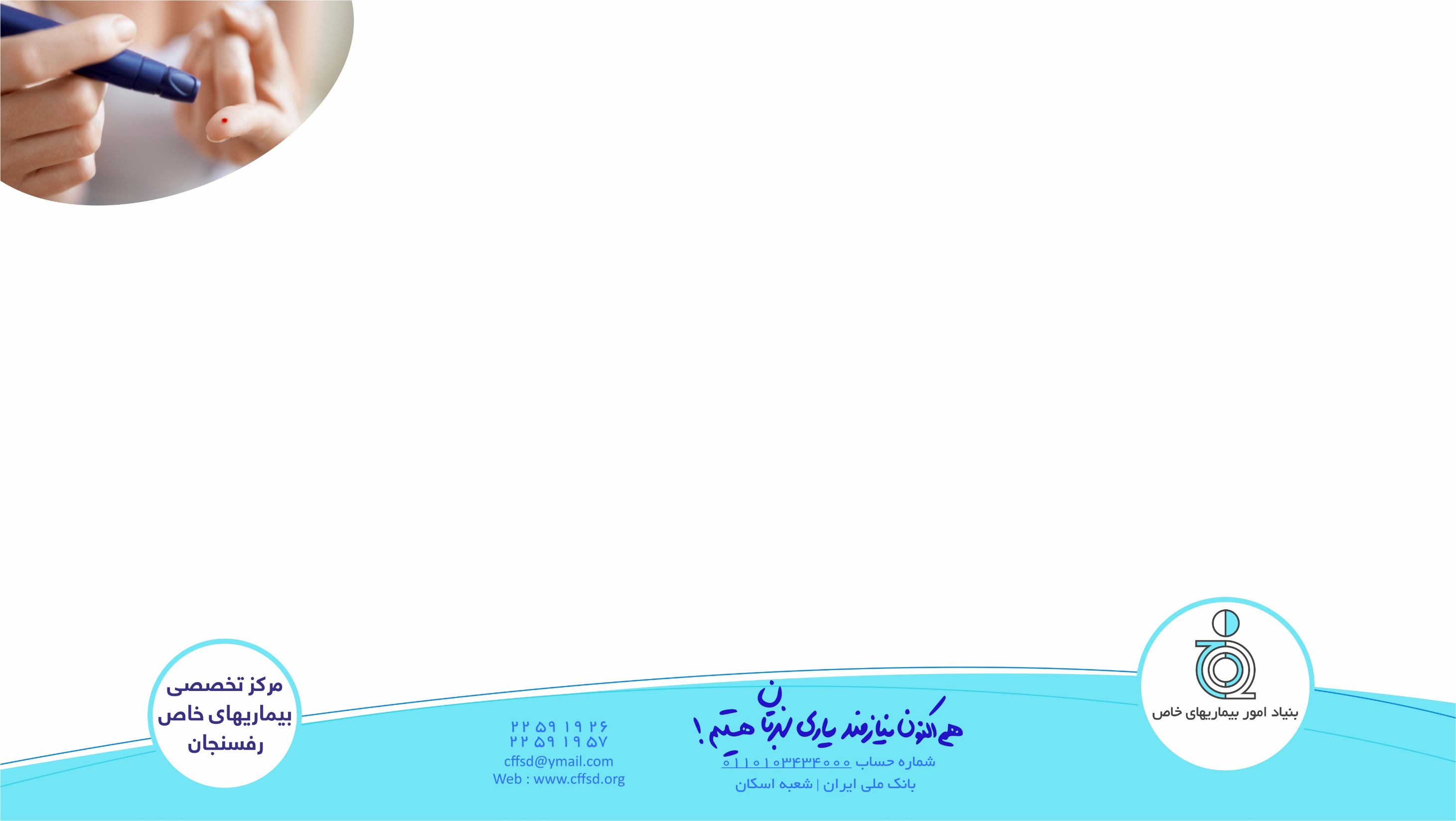 عوارض دیابت !
نارسایی کلیوی
اختلالات قلبی عروقی (سکته قلبی و مغزی)
عوارض چشمی
قطع عضو ناشی از زخم پای دیابتی
افزایش استعداد ابتلا به عفونت ها
اختلالات سیستم عصبی
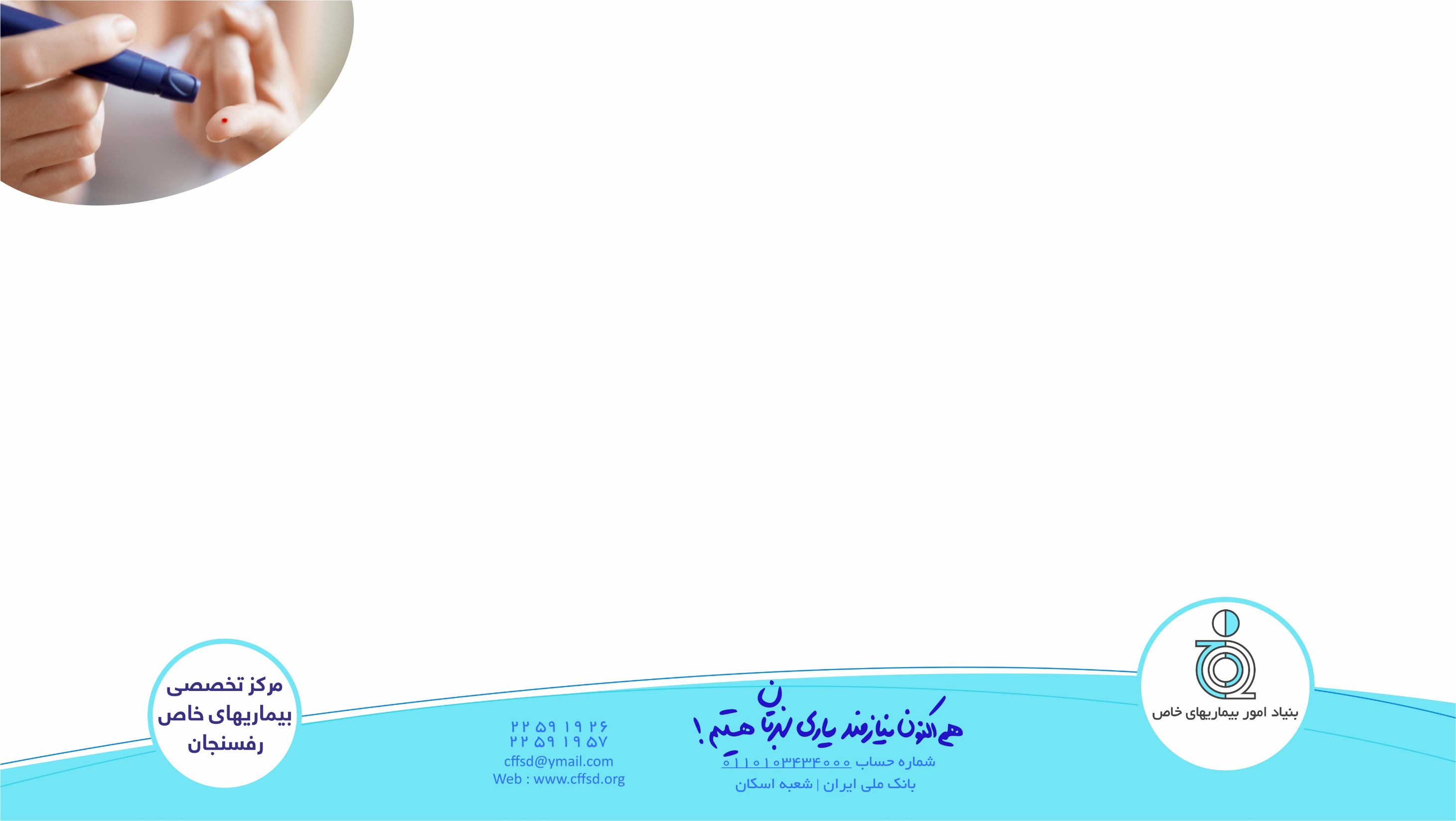 مهم ترین خطر دیابت بروز بیماری های قلبی عروقی است بطوری که دیابت خطر بیماریهای قلبی عروقی را تا 7 برابر افزایش می دهد.
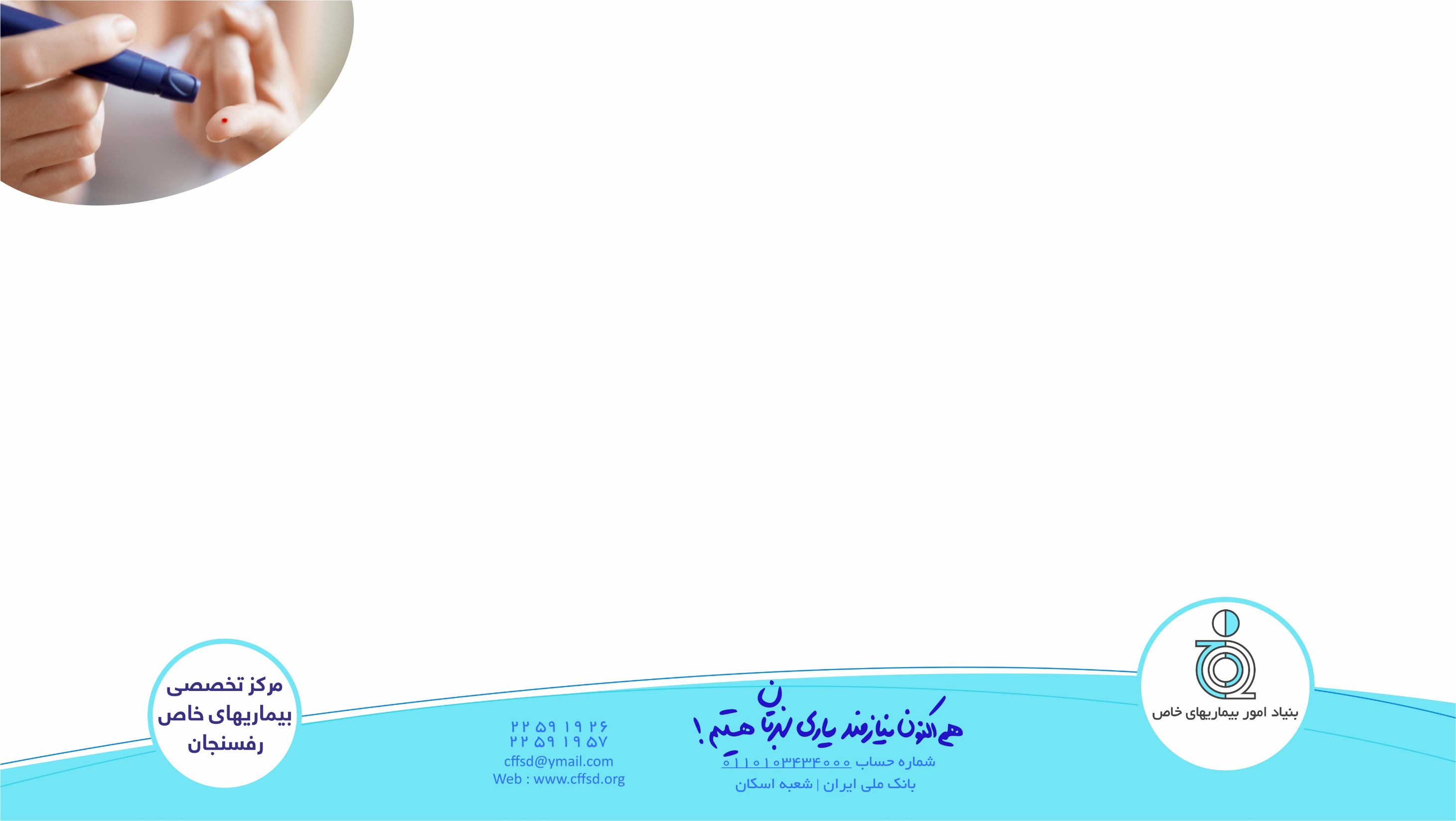 دیابت سبب افزایش کلسترول بد (LDL) و فشار خون بالا می شود.

65 درصد بیماران دیابتی دچار بیماری های قلبی یا سکته های مغزی می شوند.
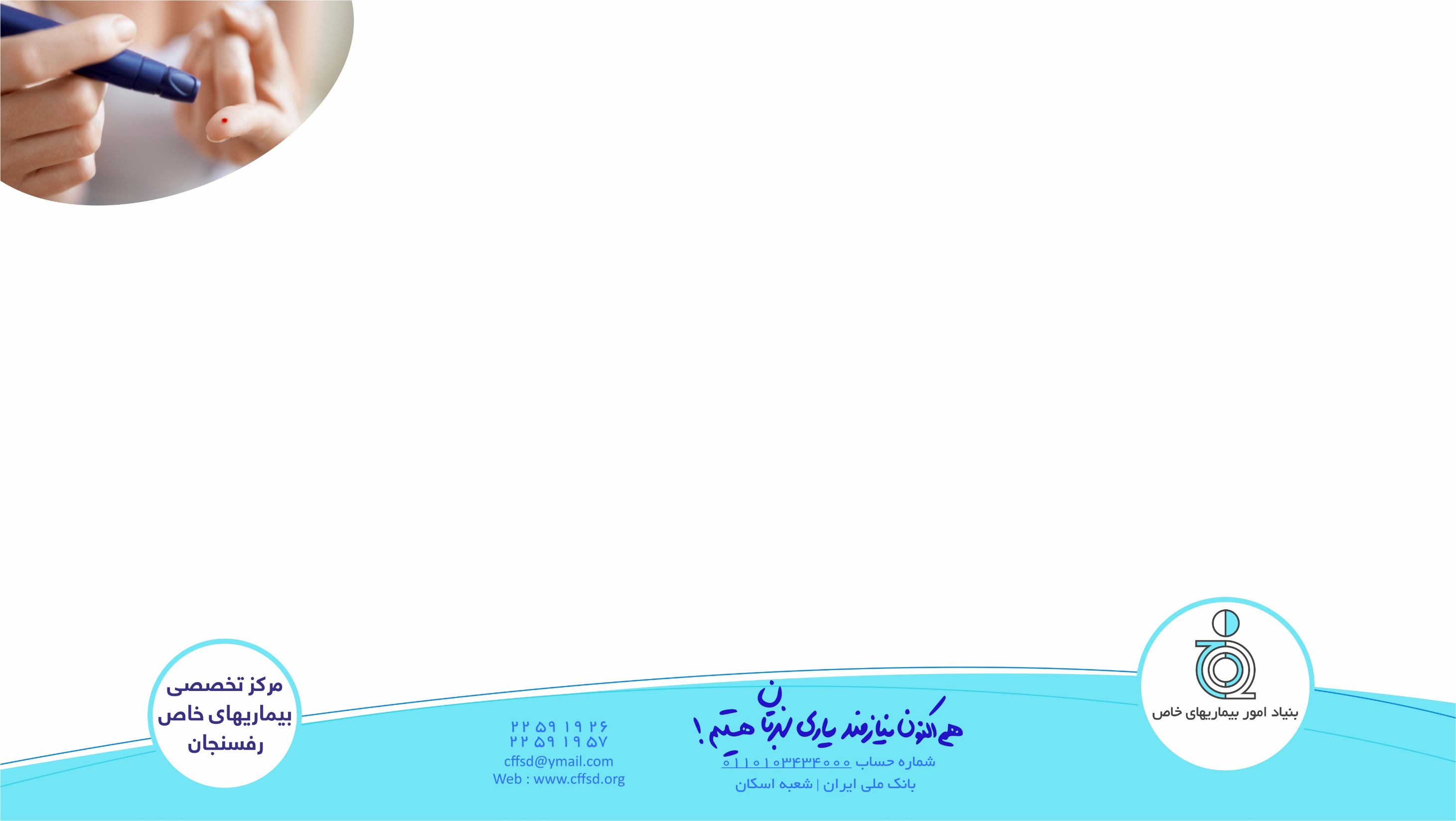 پیشگیری  از دیابت !
تغذیه سالم 
افزایش مصرف میوه جات و سبزیجات
کاهش مصرف مواد قندی و پر چرب
تحرک و ورزش کافی
کاهش وزن
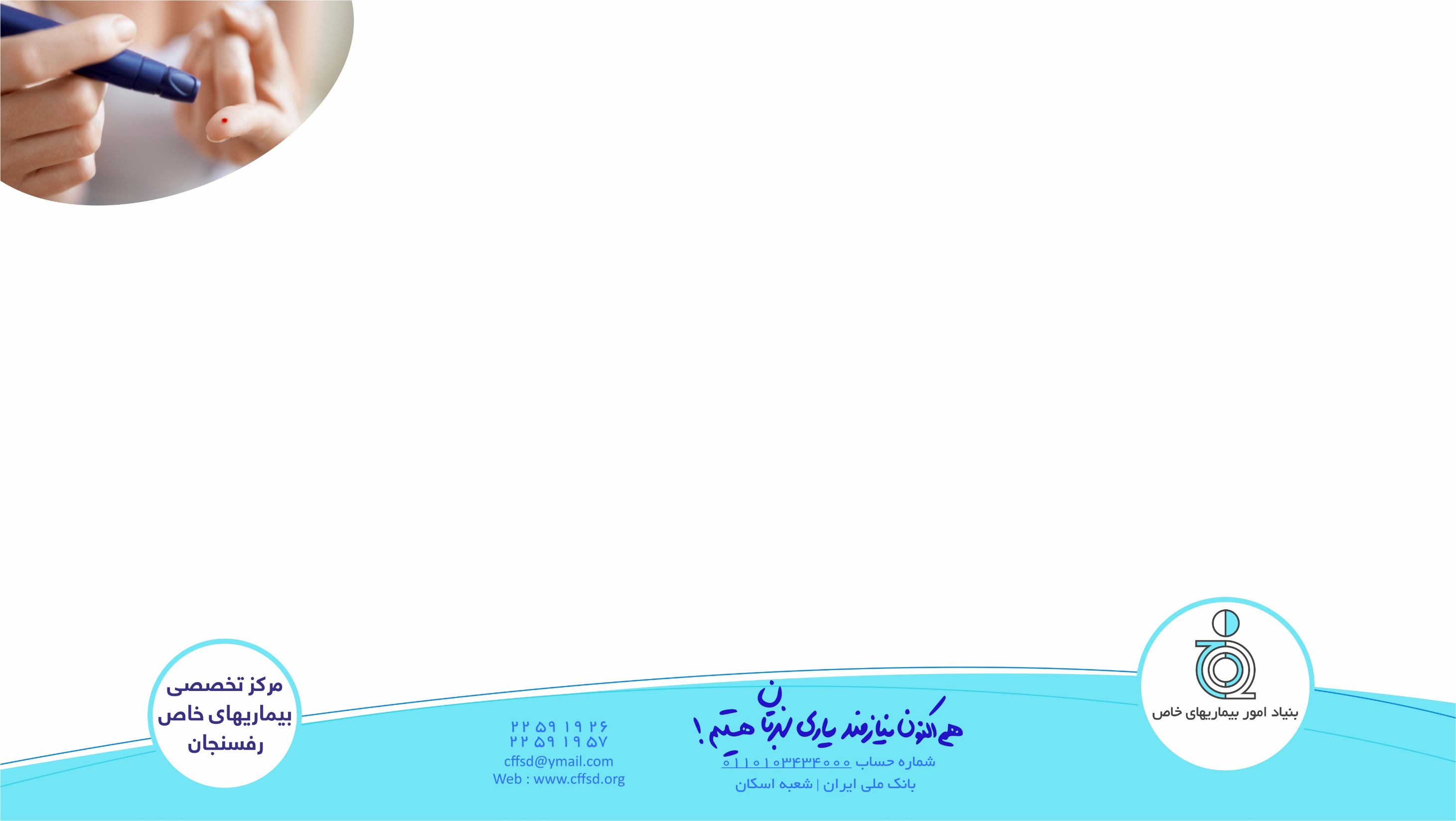 چگونه دیابت را کنترل کنیم ؟
کنترل مرتب قند خون و مراجعه به پزشک
کنترل وزن
کنترل فشار خون
ترک سیگار
مراقبت از بدن خصوصا پاها
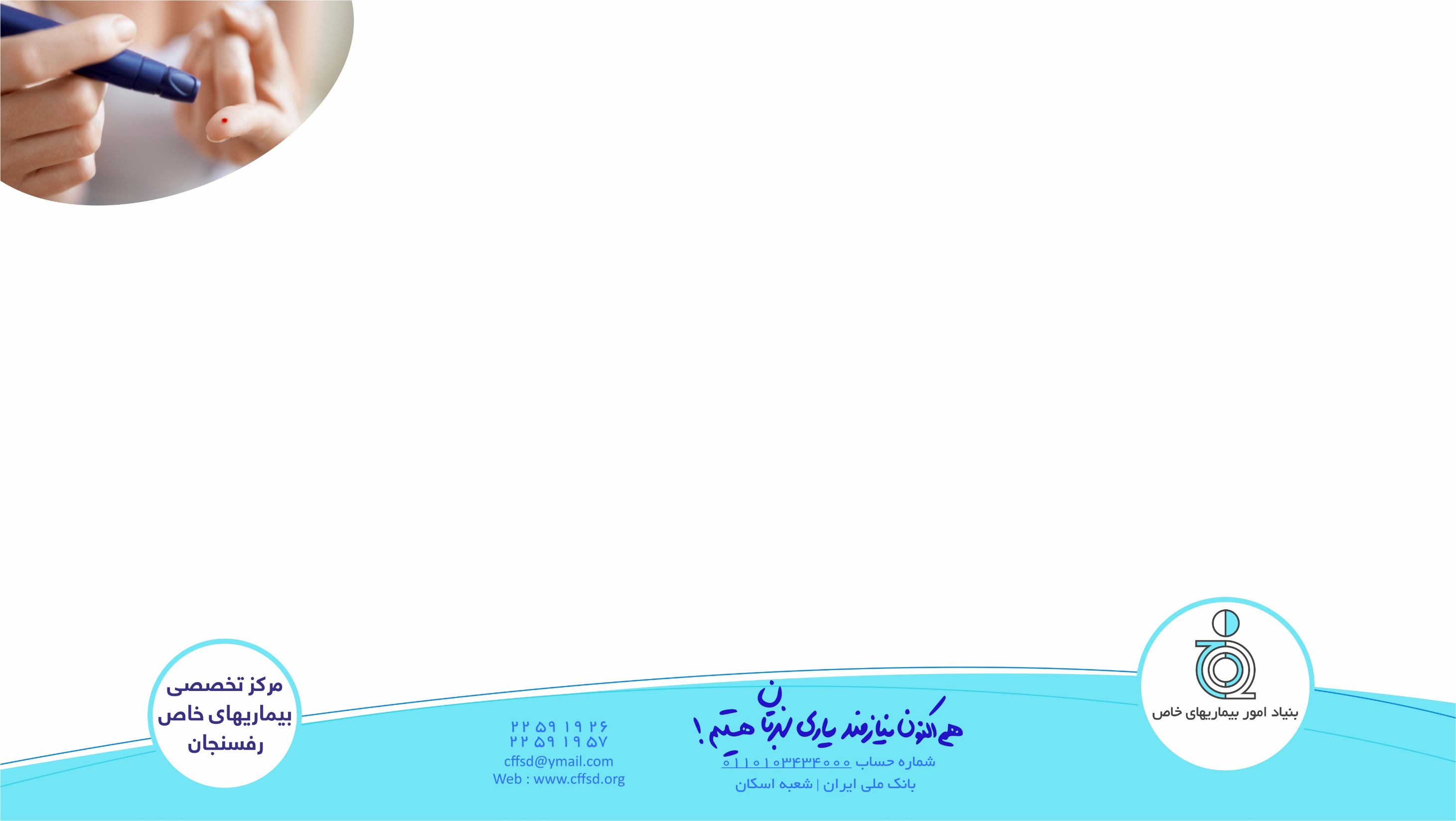 درمان دیابت !
تغییر شیوۀ زندگی و کنترل وزن
               رعایت رژیم غذایی
          ورزش منظم
دارو درمانی (انسولین – داروهای خوراکی)
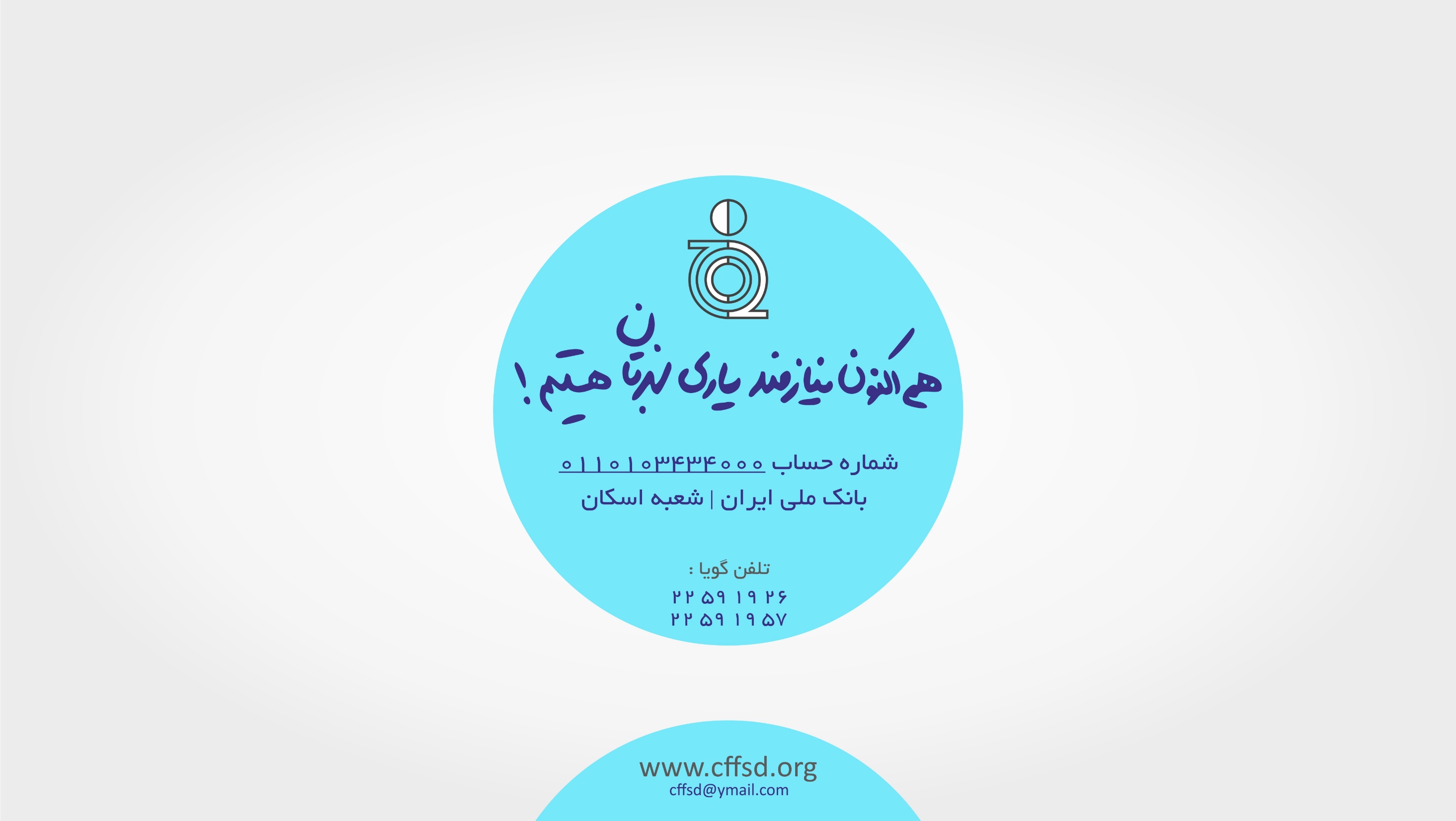